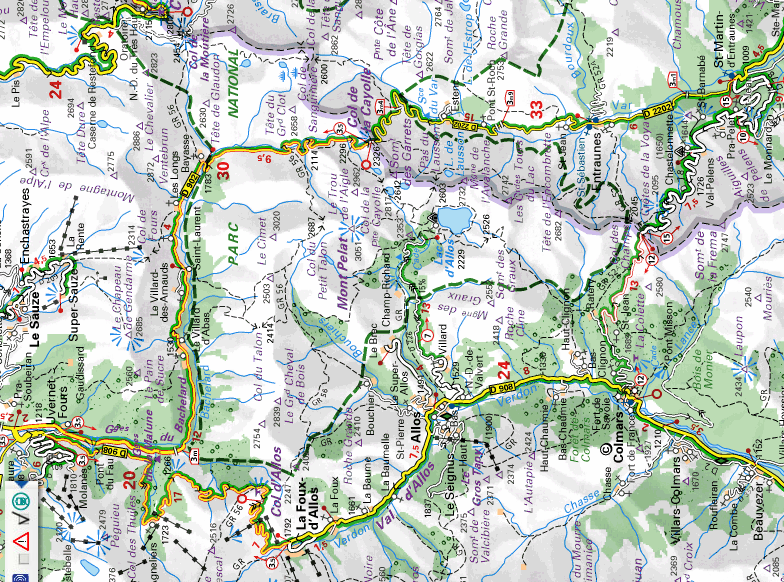 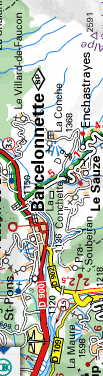 Zondag   Jausiers-Jausiers   (143 km)
Jausiers
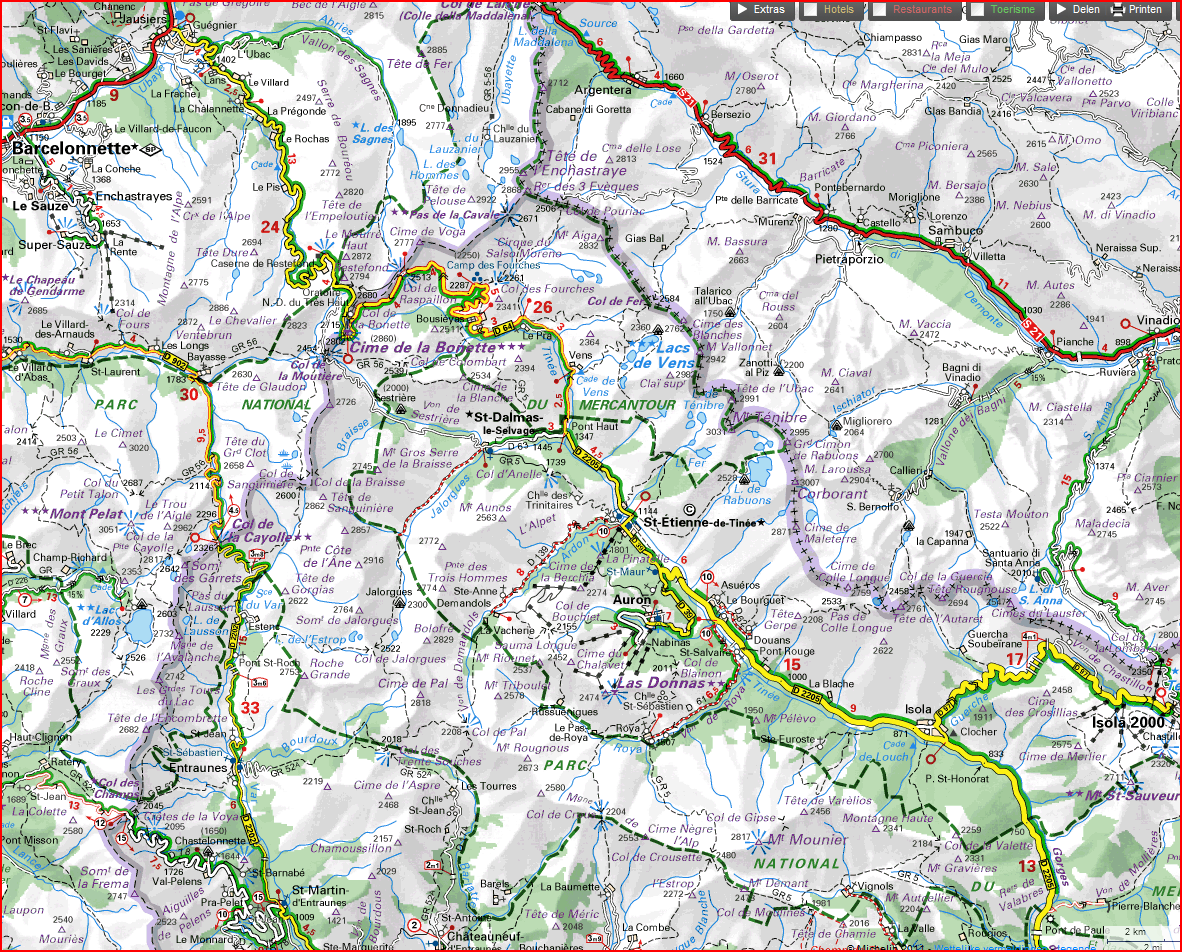 MaandagJausiers-Guillaumes122 km
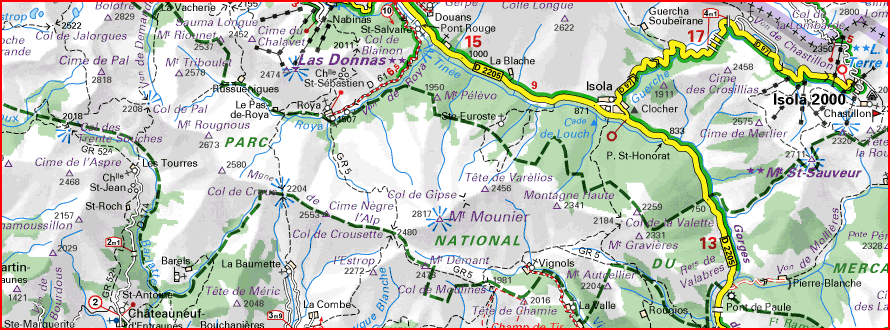 DinsdagGuillaumes – Roure135 km
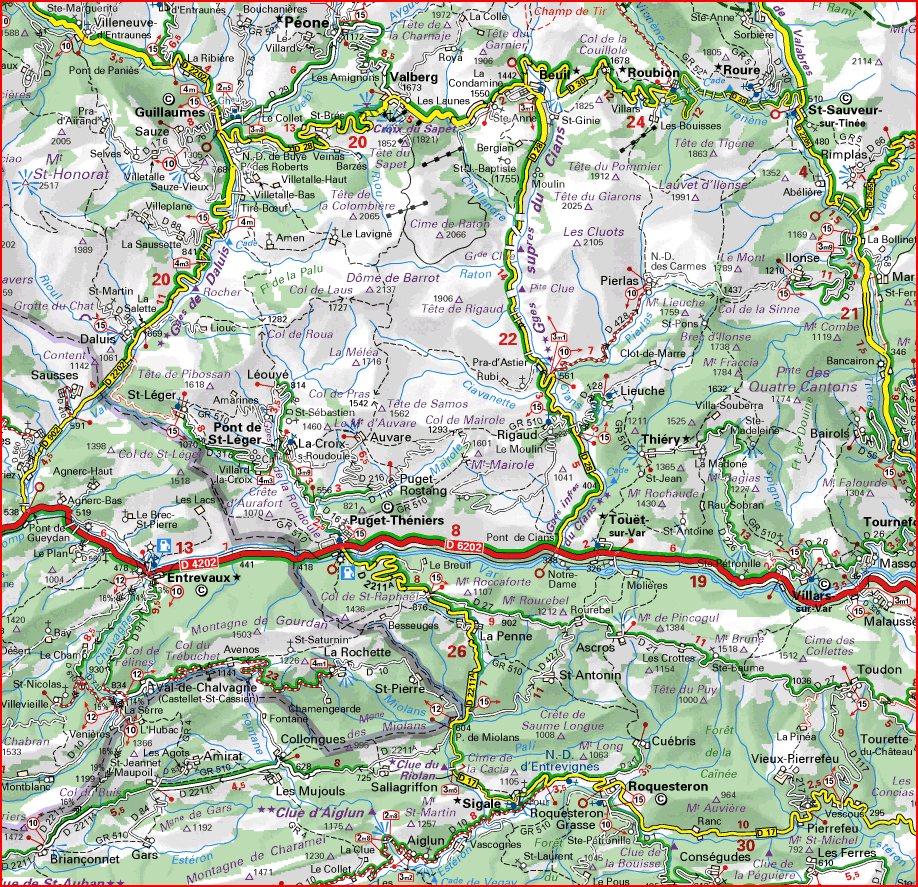 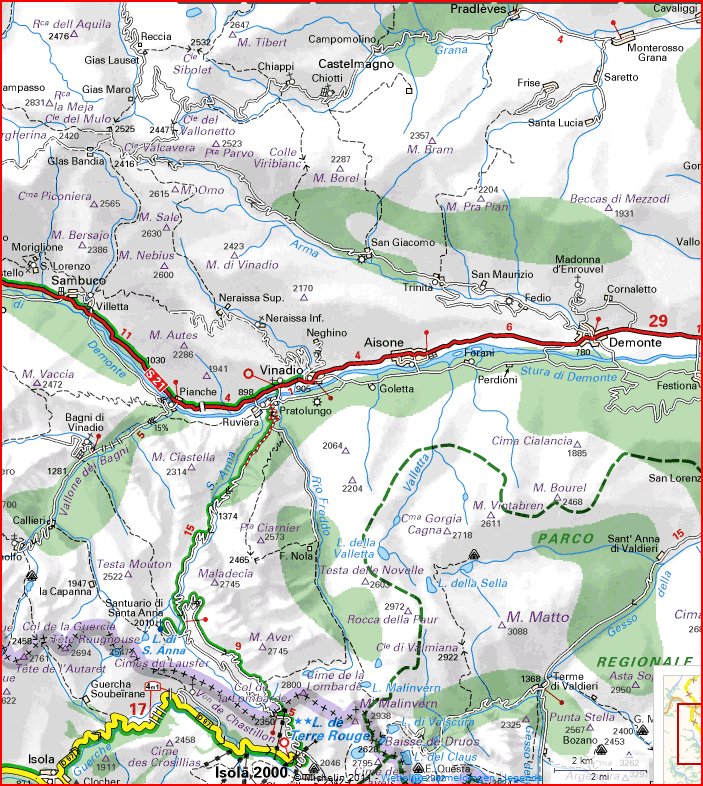 WoensdagRoure– Pradleves126 km
Roure
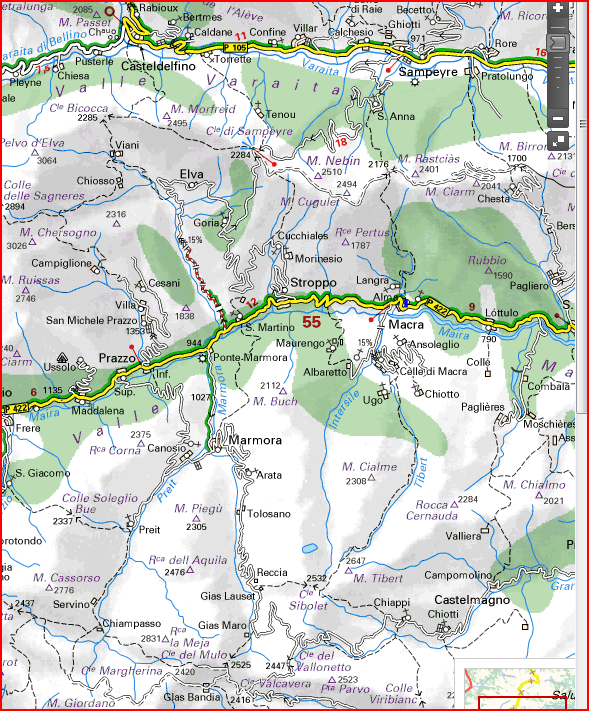 DonderdagPradleves - Sampeyre78 km
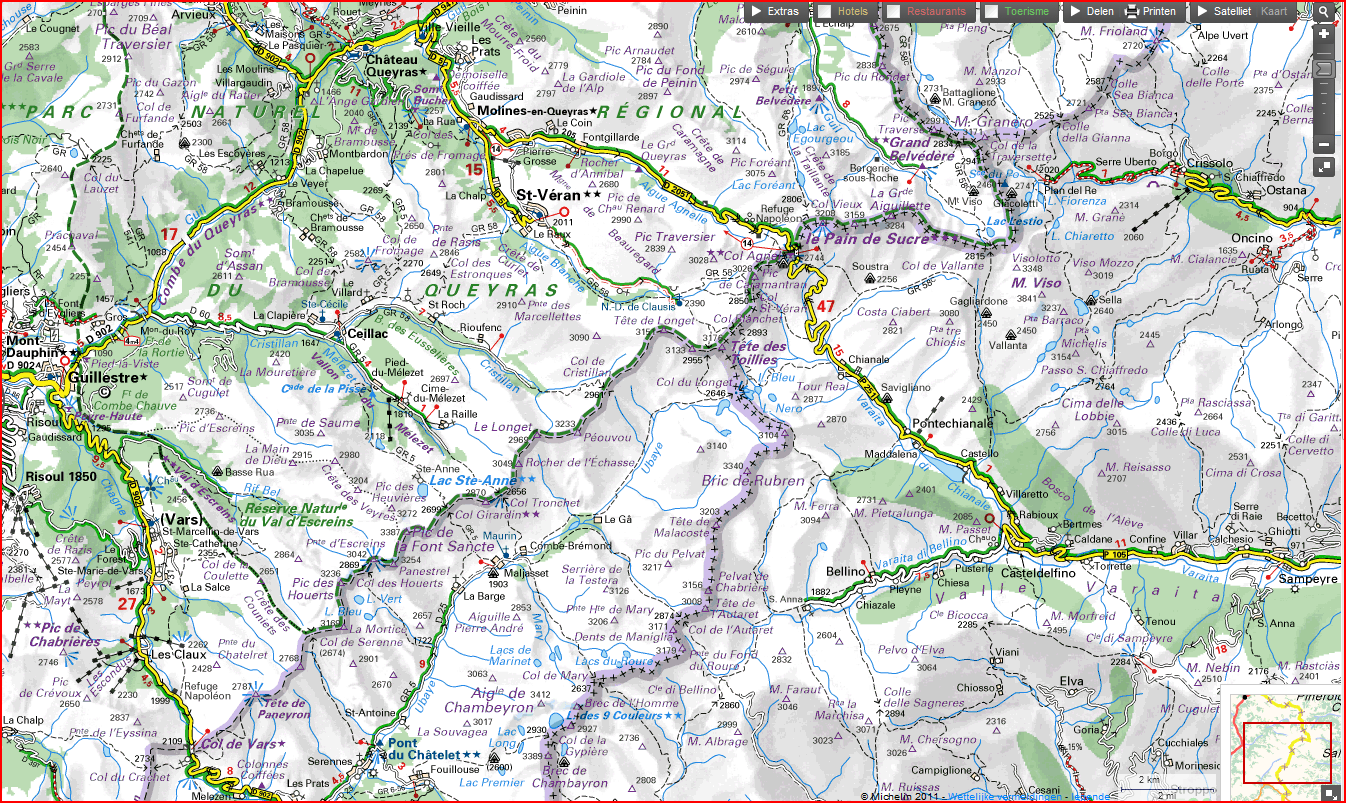 VrijdagSampeyre– Jausiers:  115 km
 (of 136 met extra optie Sommet Bucher)